Дикие животные
ГБОУ школа №657 Приморского района
Подготовила: учитель начальных классов
Намаконова Ю.А.
Лиса
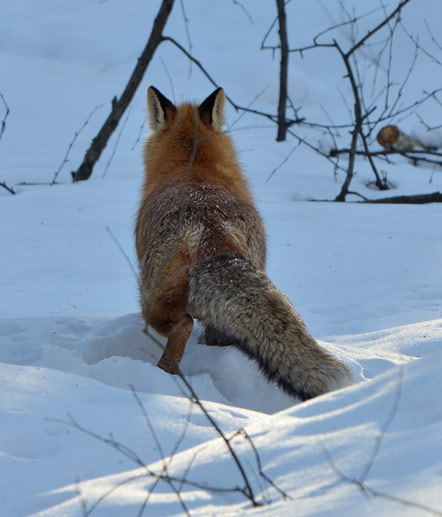 Лиса заметает следы
Физкультминутка  Лиса по лесу ходила  Звонки песни заводила  Лиса лычки драла  Лиса лапотки плела Возле елочки прошла  И следы все замела
Заяц
Физкультминутка  Зайка беленький сидит И ушами шевелит  Вот так, вот так, Он ушами шевелит. Зайке холодно сидеть  Надо лапочки погреть  Вот так, вот так Надо лапочки погреть. Зайке холодно стоятьНадо зайке поскакать Вот так, вот так Надо зайке поскакать.
Волк
Запомните:- не забирай  диких животных домой;-не обижай  животных, они наши «младшие братья»;- относись  к  ним с  уважением.
Спасибо за внимание!